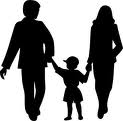 Aku di Antara Mama dan Papa
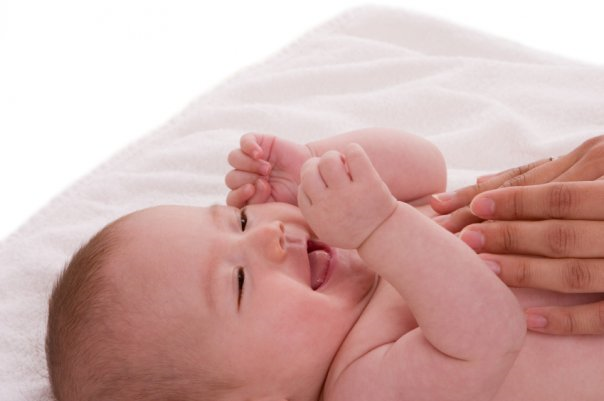 Aku di antara Mama dan Papa

Ketika aku dalam rahim ibuku
Tuhan berkata : aku akan hadir didunia  dengan  malaikat yang akan selalu melindungiku.

Menurut  mereka ..
Aku adalah harapannya
Aku adalah kasih sayang mereka berdua
Aku adalah buah cinta mereka
Aku adalah kebanggaan mereka
Aku adalah penerus mereka

Tapi kenapa..
Disaat aku bangun dari tidur
Mereka telah pergi entah kemana
Meninggalkanku dengan bibi yang tidak  mengerti tentang  aku.
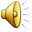 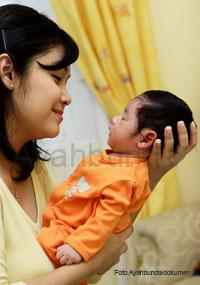 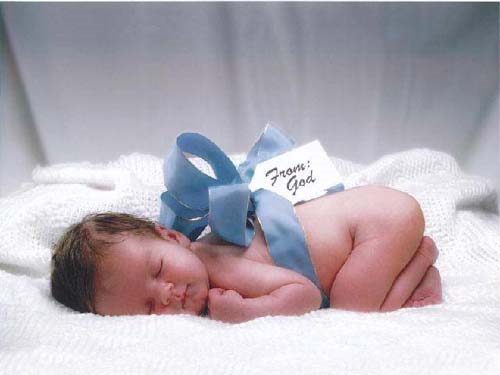 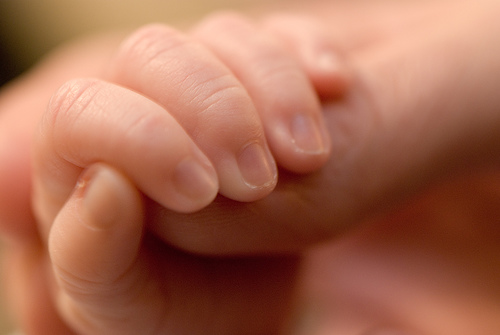 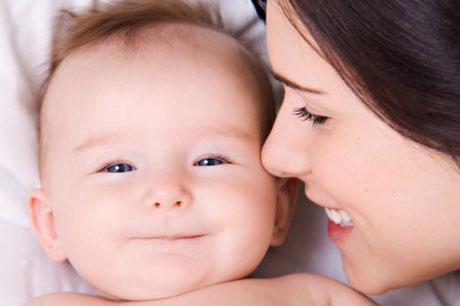 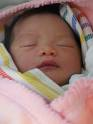 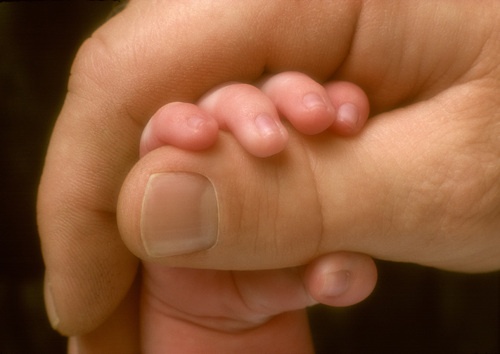 Tapi kenapa 
Setiap aku rindu pada mereka
Aku hanya ditemani  boneka-boneka  
Yang memberiku senyum dingin dan  kaku.
Tahukah mama..papa
Banyak sekali teka teki hidup yang ingin aku tanyakan
Bagaimana menjadi anak yang kuat
Bagaimana menjadi anak yang bebas
Bagaimana menjadi anak yang percaya diri
Bagaimana menjadi anak yang tangguh dengan tantangan.

Aku bangga
Mama orang pintar
Papa  orang hebat

Tapi kenapa
Kehadiran mama-papa disamping ku
Diganti dengan film kartun yang hanya bisa membuat aku tertawa sejenak.
Diganti dengan berbagai bacaan  yang terkadang membuatku  bosan dan menjenuhkan.
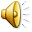 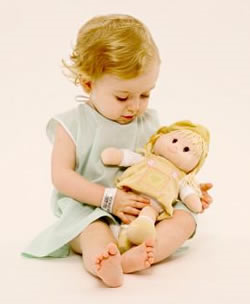 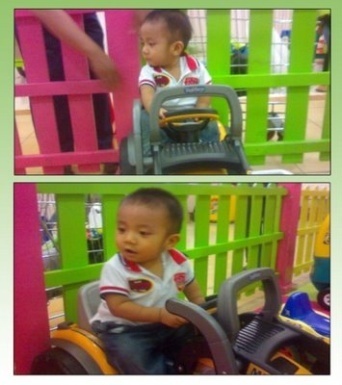 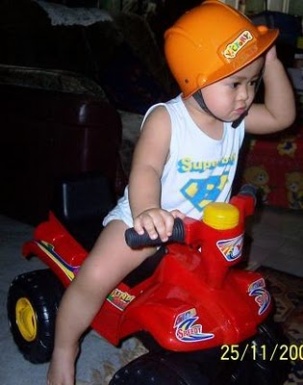 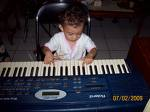 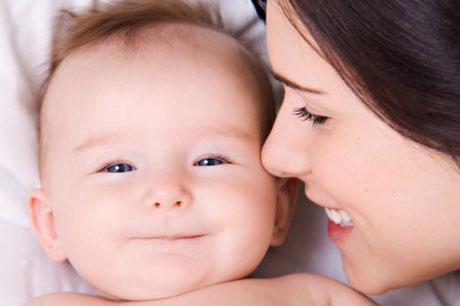 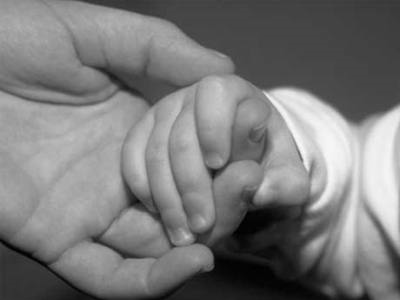 Tapi kenapa
Disaat aku bertengkar dengan teman yang membuat aku sakit dan ingin dilindungi, 
mama entah dimana, papa entah kemana…
Disaat  aku dimarahi simbak karena menumpahkan air munium mama pergi kemana
Disaat aku ingin bertanya tentang sesuatu yang membuat aku bingung , papa dimana..
Disaat aku ingin bertanya tentang PR matematika, papa tidur dengan pulasnya
Disaat aku ingin bercengkerama, bergelut, bercanda  mama-papa diam membisu  karena masalah  kalian berdua.
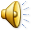 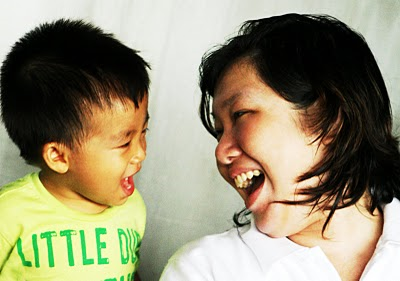 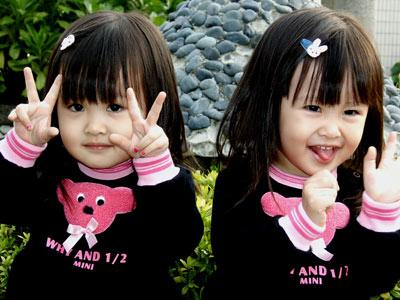 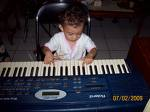 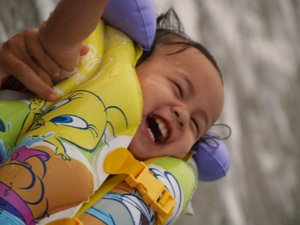 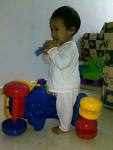 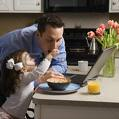 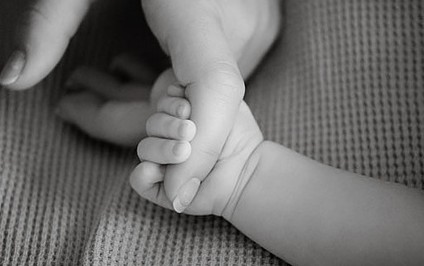 Tahukah mama..papa..
Aku ingin papa  mengajak aku  tertawa karena  bosan dengan tugas sekolah
Aku ingin selalu melihat  sapaan ramah, canda mama ketika aku masih bayi dahulu
Aku hanya ingin melihat  kebahagiaan mama papa ketika aku baru lahir ke dunia ini
Masih ingatkah mama-papa dengan kebahagiaan  waktu itu….

Tapi kenapa…
Ketika aku bertambah besar…
Kebahagiaan yang mama  tampakkan ketika aku baru datang ke dunia sirna  entah kemana
Aku hanya melihat…
Wajah   papa  yang penuh amarah ketika papa pulang dari kantor..
Wajah mama yang  cemberut  karena  konflik dengan teman sekerja.
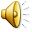 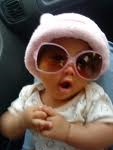 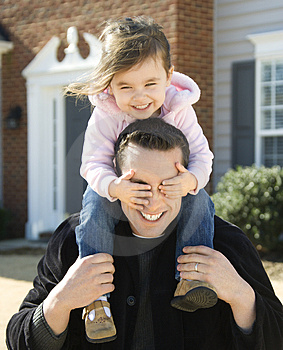 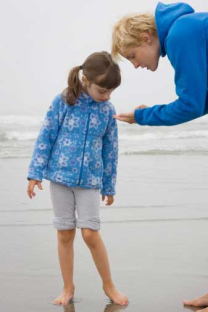 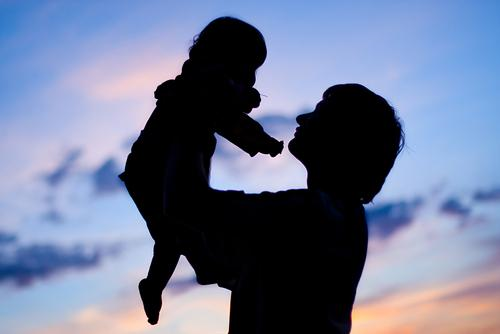 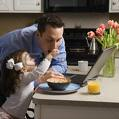 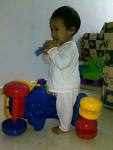 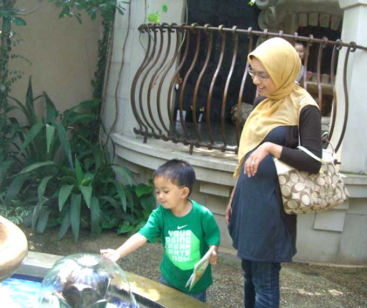 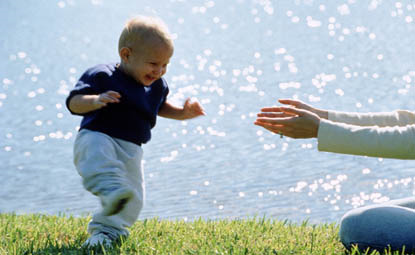 Mama papa
Aku tahu   kami harus memahami  tentang dunia kerja  mama-papa
Tapi bagaimana dengan kami mama…
siapa yang  bisa memahami kami…..

Kami hanya butuh…
Beberpa detik, beberapa menit waktu mama-papa 
Yang mampu membahagiakan kami.
Yang mampu  mengisi kejenuhan, kekosongan dan  kebosanan kami 
Yang mampu  mengajari kami 
Tentang nilai
Tentang moral
Tentang kasih sayang
Tentang kerjasama
Tentang cinta
Tentang semuanya.
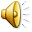 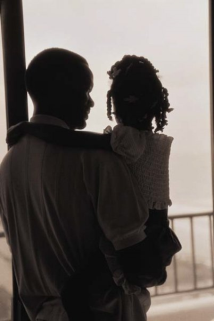 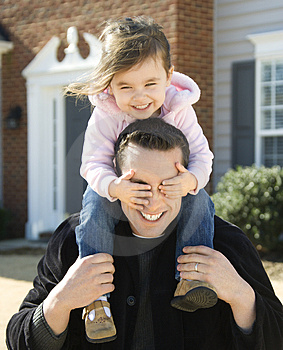 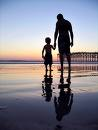 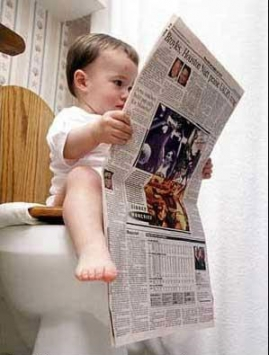 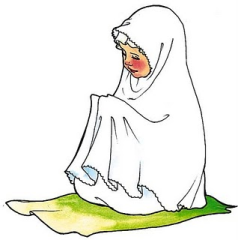 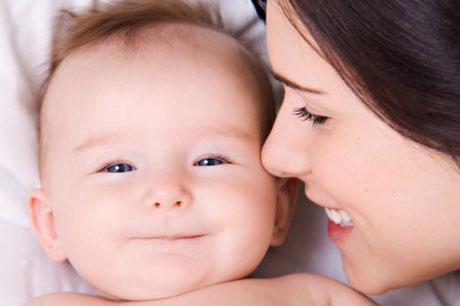 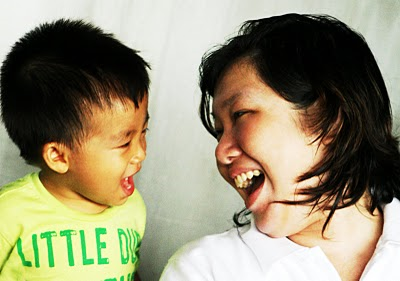 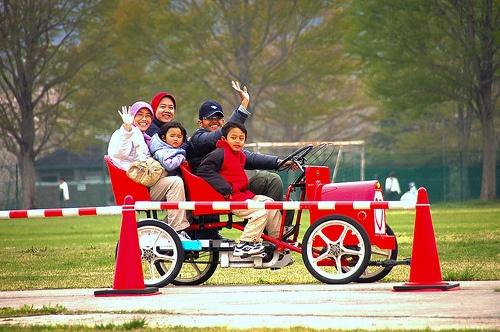 Perlu mama-papa tahu
Akan ada saatnya tiba…… Kami tidak membutuhkan kalian lagi
Kami  akan lebih membutuhkan orang lain daripada mama-papa sendiri
Kami  punya kekuatan untuk  membentengi diri kami
Kami akan memiliki sikap sendiri.
Dan jika saat itu tiba… Jangan salahkan kami mama…
Jika masa kecil kami    jauh dari mama-papa.
Jika masa kecil kami,  diisi dengan kasih sayang yang hampa.
Padahal …jauh dari lubuk hati kami yang paling dalam
Kami tidak ingin itu terjadi
Bagi kami…. Kalian adalah  tauladan 
Kalian adalah  kebanggaan kami
Kalian adalah  kasih sayang kami…….
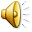 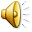 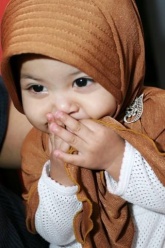 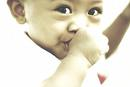 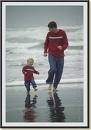 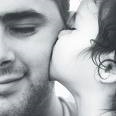 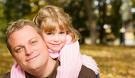 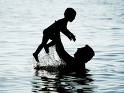 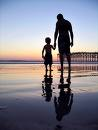 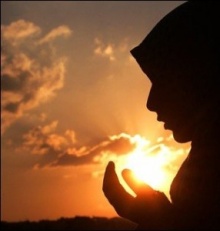